Refleksjoner knyttet til ROP-tilsynet og tanker om «veien videre»
Espen Freng,
Helsedirektoratet
05. desember 2019
[Speaker Notes: Tusen takk for at vi ble invitert !

Vi er invitert for å si noe om det pågående arbeidet knyttet til pakkeforløp for oppfølging etter ikke-dødelig overdose.

Pakkeforløpene er, på generelt grunnlag, verktøy for forutsigbarhet og samling av god praksis basert på retningslinjer og veiledere. Det er også et verktøy for å implementere god praksis. Pakkeforløp gir oss f.eks. verktøyene til å øke brukermedvirkningen.

Pakkeforløp er et normerende produkt som skal bidra til pasientens helsetjeneste i form av økt brukermedvirkning, bedre samhandling og gode rammer for behandling. Forløpene er normerende for konkrete diagnoser eller grupper av pasienter. Pakkeforløpene er politisk initiert på bakgrunn av et ønske om mer forutsigbarhet, trygghet og brukermedvirkning for pasientene.]
Sentrale funn i Helsetilsynet
DPS; konkludert med lovbrudd i 18 av 20 tilsyn


Mangelfulle utredninger

Mangelfull avdekking og utredning av rusmiddelproblemer

Ikke tilstrekkelig oppmerksomhet på somatisk helsetilstand

Pasienters mindreårige barn ble ikke alltid fulgt opp
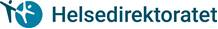 2
Sentrale funn i Helsetilsynet
Det ble konkludert med lovbrudd i 61 av 88 tilsyn


Tjenesteytingen var tilfeldig og lite planlagt

Ikke tilstrekkelig oppmerksomhet på somatisk helsetilstand

Få planlagte tiltak for akutte forverringer og kriser

Lite veiledning med sikte på å mestre å bo

Lite samordnede tjenester

Mangelfull styring
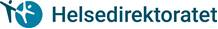 3
Sentrale funn i Helsetilsynet
Problematisk forhold til NAV

«Felles oppfatning i avdeling rus og psykisk helse at det er vanskelig å få tak i de ansatte på Nav. Får ofte beskjed om at de er opptatte ut dagen»
«Kommunens ledelse er kjent med problemet men har ikke iverksatt tiltak»
«Det er utvekslet liste med telefonnummer, men allikevel vanskelig å få tak i saksbehandler»
«Direktenummer er gitt til brukere og samarbeidspartnere, og de tar ofte kontakt på vegne av bruker. Problem ved sykdom og fravær»
«Brukere i målgruppa klarer ikke å forholde seg til avtalt tid, og mister muligheten til samtale»
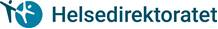 4
Sentrale funn i Helsetilsynet
Hva sier Brukere (intervjuet ca. 400)

uklar plassering av ansvar for å søke rusbehandling
lite generell oppfølging 
ikke oppfølging av somatisk helseproblem
vanskelig å komme i kontakt med Nav 
manglende kriseplaner og IP
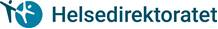 Implementering av pakkeforløpene
5
Helsetilsynets samlet oppsummering
Pasientene/brukerne 

får ikke så virkningsfulle tjenester som de burde hatt, fordi utredningen av helhetlig situasjon er utilstrekkelig 

sikres ikke likeverdige tjenester på grunn av manglede omforent praksis i tjenestene 

sikres ikke et helhetlig tjenestetilbud på grunn av uklarheter i oppgave- og ansvarsfordeling 

må selv ta ansvar for koordinering av tjenestene fordi koordineringen ikke ivaretas av de respektive tjenestene
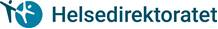 6
tanker om «veien videre»
Eget pakkeforløp?
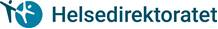 7
Årsaken til Pakkeforløpene
Uønsket variasjon 
ventetid
utredning
behandling og oppfølging

Mangelfull innflytelse i behandlingen
Behov for mer sammenhengende og koordinerte tjenester 

Lavere levealder hos mennesker med psykiske lidelser og/eller rusmiddelproblemer
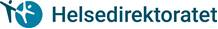 [Speaker Notes: Hva er utfordringene i dag?

Uønsket variasjon: Knyttet til ventetid, utredning, behandling og oppfølging
Variasjon på bakgrunn av pasientens ønske og behov er nødvendig og bra, men ikke variasjon som skyldes ulik praksis. 

Mangelfull innflytelse i behandlingen: Vi har fått gode eksempler på hvordan det oppleves å være pasient og hvor viktig det er at pasienten får innflytelse og medvirkning i egen behandling. Bruker- og pårørendestemmen er viktig - og løsningen kan nettopp ligge hos pasienten selv.
 
Kommune og spesialist må samarbeide: Man lever i kommunen, må ha strukturer for å samarbeide/koordinere godt mellom spesialist og kommune
Behov for mer sammenhengende og koordinerte tjenester er en utfordring på flere tjenesteområder.
 
Lavere forventet levealder: Dette er alvorlig, og skyldes blant annet at somatiske sykdommer og livsstilsutfordringer ikke blir sett eller fanget opp. 
 
Pakkeforløpene har som mål å møte noen av utfordringene som pasienter, pårørende og helsetjenesten beskriver og kjenner igjen. 

Mange steder har utviklet egne gode pasientforløp – viktige erfaringene i arbeidet med nasjonale forløp
-------------------------------------------------------------------------------------------------]
Mål
Økt brukermedvirkning og brukertilfredshet

Sammenhengende og koordinerte pasientforløp

Unngå unødig ventetid for utredning, behandling og oppfølging

Likeverdig tilbud til pasienter og pårørende

Bedre ivaretakelse av somatisk helse og gode levevaner
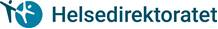 [Speaker Notes: Økt brukermedvirkning: I pakkeforløpet skal du bli sett og hørt på hva som er viktig for deg. Du skal være involvert i alle vurderinger og beslutninger og ha god informasjon om behandlingsmuligheter. 
 
Sammenhengende og koordinerte pasientforløp: Det er sikret gode overganger mellom kommune og spesialist. 
Det er etablert samarbeidsarenaer med god informasjonsflyt. 
 
Unngå unødig venting: Utredning, behandling og oppfølging skjer som sammenhengende forløp uten unødig ventetid. 
For eksempel skal det ikke være opphold mellom avrusning og behandling
 
Likeverdige tilbud: Du skal få tilbud om behandling som er tilpasset dine behov, mål og preferanser både når det gjelder innhold og behandlingsnivå 
Uønsket variasjon skal ned, mens individuell variasjon er greit. 
 
Somatisk helse og levevaner er spesielt for pakkeforløp psykisk helse og rus: Du skal få ivaretatt din somatiske helse gjennom undersøkelser, behandling og oppfølging. Helt konkrete anbefalinger både knyttet til vanlige sykdommer, og levevaner som røyking, fysisk aktivitet og kosthold.]
Hva er pakkeforløp?
En måte å organisere tjenestene på som sikrer at bestemte elementer inngår i helsehjelpen og innen gitte frister

Forløpet starter i kommunen, men registreres og måles først når spesialisthelsetjenesten mottar henvisningen
[Speaker Notes: Pakkeforløp representerer organisering og tjenestetilbudet i psykisk helsevern og TSB. 
Pakkeforløp er en kvalitetssikring av et tjenestetilbud, i form av bl.a.  forløpstider, innhold i utredning og evalueringspunkter.

Pakkeforløpet starter i kommunen og registrering starter i spesialisthelsetjenesten ved henvisning mottatt.
Pakkeforløpet starter før rett til helsehjelp - noen pasienter får ikke rett til helsehjelp og pakkeforløpet avsluttes, i likhet med kreft.

Pakkeforløpet skal sikre en helhetlig ivaretakelse av pasienten, og behandler må ev. konferere med annen kompetanse ved behov. 

I dag skal spesialist involveres, vi anbefaler at pasienten som hovedregel får møte en spesialist, ev. at det begrunnes hvis ikke. Et fysisk møte kan gi viktig informasjon om pasienten.]
Pakkeforløp for psykisk helse og rus
Plan-legging av behandling
Brukermedvirkning og samhandling
Pasient med psykisk lidelse og/eller rus- og avhengighets-problemer henvender seg til:
Start pakkeforløp
Rett til helsehjelp
Første samtale
Basis utredning
Behandling
Evaluering
Avslutning pakkeforløp/avsluttende samtale
Videreoppfølging i kommunen
Kommunal helse- og omsorgstjenesteFastlege
Annen spesialist
Annen henviser
Utvidet utredning
Registrering av koder
[Speaker Notes: En reise gjennom pakkeforløpene og de sentrale stoppunktene.]
Pakkeforløp for psykisk helse og rus
Plan-legging av behandling
Brukeren blir involvert 
i utrednings- og/eller 
behandlingsplan
Brukermedvirkning og samhandling
Brukeren blir
informert om ulike 
behandlingsformer
Pasient med psykisk lidelse og/eller rus- og avhengighets-problemer henvender seg til:
Brukeren gir systematisk 
tilbakemelding på 
behandlingen
Start pakkeforløp
Rett til helsehjelp
Første samtale
Basis utredning
Behandling
Evaluering
Avslutning pakkeforløp/avsluttende samtale
Videreoppfølging i kommunen
Kommunal helse- og omsorgstjenesteFastlege
Annen spesialist
Annen henviser
Utvidet utredning
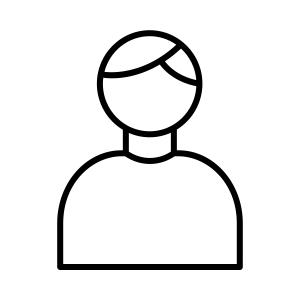 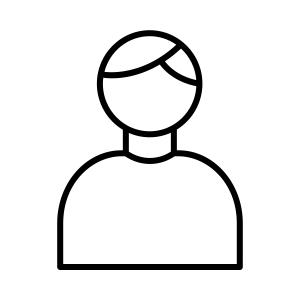 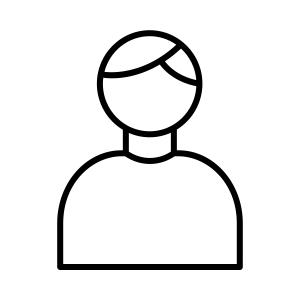 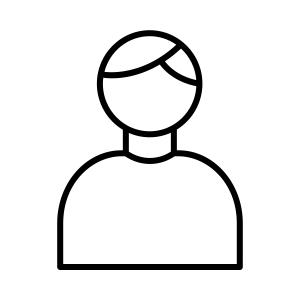 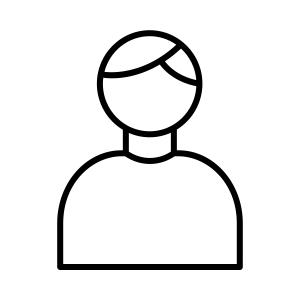 Brukeren definerer sine 
behov for hjelp/behandling
Brukeren deltar i samhandlingsmøter
Registrering av koder
[Speaker Notes: Økt brukermedvirkning er en sentral målsetting for pakkeforløpene 
Pasienten skal bli sett og hørt på hva som er viktig for ham/henne. 
Pasienten skal være involvert i alle vurderinger og beslutninger som gjelder han/henne
Pasienten skal ha god informasjon om behandlingsmuligheter. 
Pasientens mål og ønsker for behandling etterspørres og vektlegges. 
Evaluering av behandlingen skal gjennomføres med jevne mellomrom. Fører behandlingen til det pasienten ønsker? Evaluering med pasienten (evalueringspunkter)
feedbackverktøy]
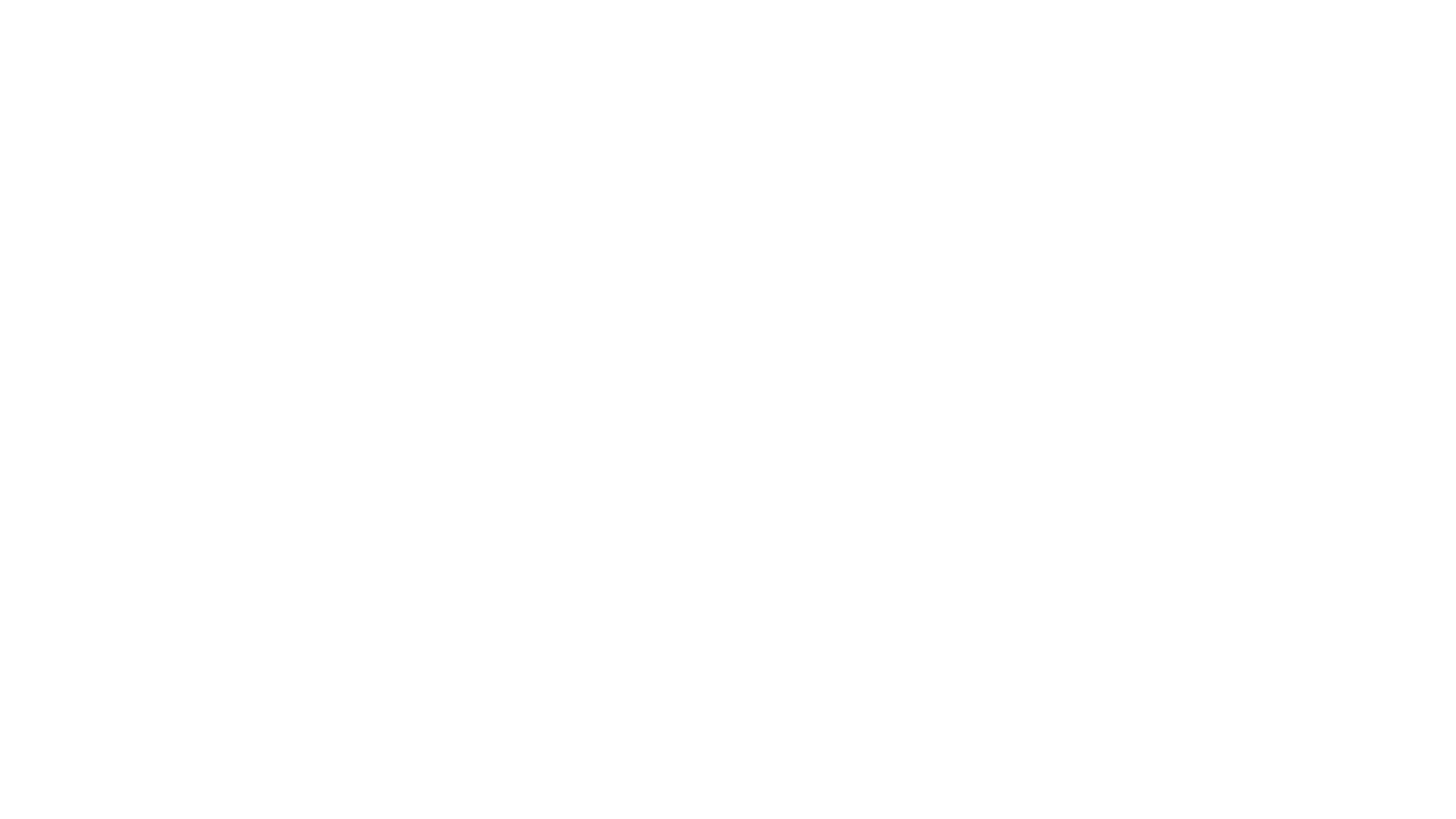 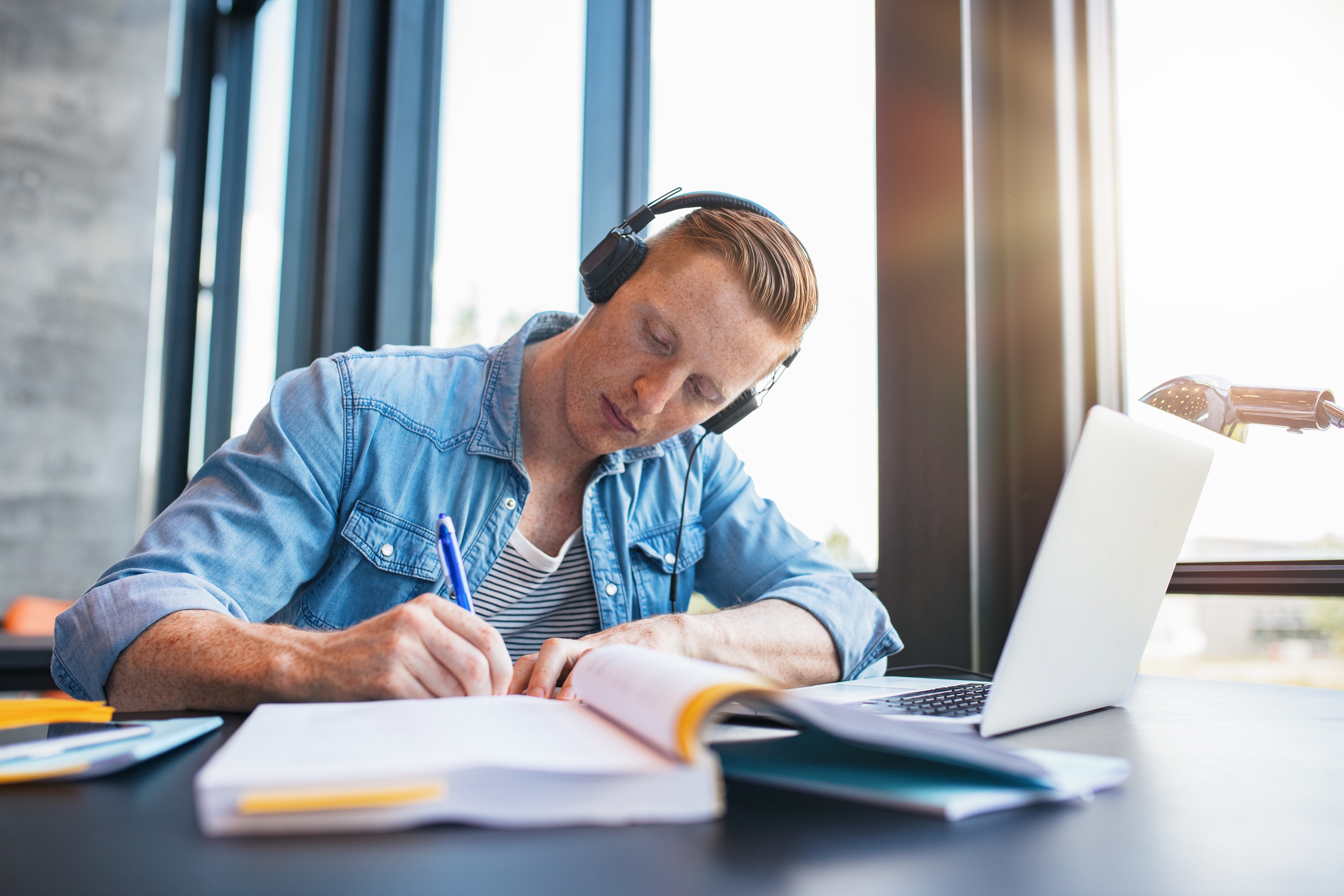 Her er vi akkurat nå
Innført seks pakkeforløp psykisk helse og rus (1. januar og 15. februar 2019).

Gravide og rusmidler ble lansert 3. oktober

Flere konseptforslag til vurdering i Helse- og omsorgsdepartementet
13
[Speaker Notes: Generelle pakkeforløp (fra 1. januar 2019)
utredning og behandling i psykisk helsevern, voksne
utredning og behandling i psykisk helsevern, barn og unge
tverrfaglig spesialisert rusbehandling (TSB)

Tilstandsspesifikke (fra 15. februar 2019)
mistanke om psykoseutvikling og psykoselidelser
utredning og behandling av tvangslidelse (OCD)
spiseforstyrrelser hos barn og unge

Alle pakkeforløpene inneholder kontaktpunkt og oppfølging i kommunene, og anbefalinger om somatisk helse og levevaner.

Pakkeforløpene finnes på www.helsedirektoratet.no 

(Oppdateres når vi får nye pakkeforløp)]
Hva sier brukere, pårørende og pasienter?
Tro på innholdet, og samtidig høye forventninger

Bekymring for manglende koordinering med kommunene

Avventende stemning
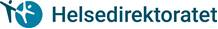 14
[Speaker Notes: Avventende stemning: De aller fleste mener at innholdet i PF er bra, men mange er skeptiske i forhold til hvordan dette skal kunne gjennomføres i praksis…. ( Fristbrudd, mangel på behandlingsplasser, usammenhengende tjenester; årsaken til at PF ble laget
For å lykkes med en god implementeringsprosess må ting henge sammen, og oppdragsgiver må fremstå som målrettet og helhetlig. 
Bekymring fra bruker-og pårørendefeltet ifht til at pakkeforløpene ikke skal bli tilstrekkelig integrert med kommunen. Bruker-og pårørende lever og blir bedre i kommunen, ikke i sphtj.]
Hva sier kommunene?
Mange kommuner trenger å finne sin rolle i pakkeforløpene

Koordinatorer og koordinering
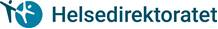 Helsedirektoratet
15
[Speaker Notes: Flere sitter med et inntrykk av at spesialisthelsetjenesten er godt i gang internt,. Mange kommuner er koblet på. På mange måter jobber de med å finne sin rolle i pakkeforløpene. Vårt inntrykk er likevel at dette er på vei framover. Pakkeforløp er ofte tema på samlinger hvor kommunene, Fylkesmannen, RHF, brukerorganisasjoner, og utdanningsinstitusjoner deltar. Typisk emner er feedbackverktøy, henvisninger, forløpskoordinatorrollen og rutiner i kommuner for å implementere pakkeforløp.

NAPHA har gjennomført en kartlegging i alle landets kommuner (i samarbeid med kompetansesenter rus – Korusene). Tallene viser at det gjenstår en del arbeid før pakkeforløpene er godt integrert i de kommunale helse- og omsorgstjenestene.]
Hva sier spesialisthelsetjenesten?
Positivt:
Gir bedre tjenester for pasientene
Integrert i drift, fokus på systemer og rutiner

Utfordringer:
Arbeidspress
Krav til registrering, dokumentasjon og krav
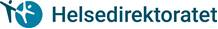 Helsedirektoratet
16
[Speaker Notes: Positivt: 
Opplever at pakkeforløpene gir bedre tjenester for pasientene
Innhold og struktur i pakkeforløpene er godt
Bedre kvalitet på tjenestene for pasienten pga. bedre systematikk, mer strukturert  utredning, forutsigbarhet 

Utfordringer – mye av dette kjent fra tidligere, før pakkeforløpene:
Arbeidspress, krav til registrering og dokumentasjon og krav om pasientgjennomstrømning oppleves som en stor belastning 
Forløpstider
Spesialistdekning
Innhold og kvalitet på henvisninger

Summen av høye krav til pasientgjennomstrømning, registreringsbyrde og regulering av tjenestene gjør at spesielt psykolog(spesialister) søker seg over til andre sektorer, som kommunale tjenester og privatpraksis.]
Pakkeforløp ROP?
[Speaker Notes: Pakkeforløp vs. retningslinje:
Betydningen av å ha en nasjonal faglig retningslinje (handlingsprogram) i bunn- mer eller mindre detaljert beskrivelse i pakkeforløp?- ressursspørsmål

Ved anbefaling om type behandling, utredning mm. (effektspørsmål):
Bør vise til eller utarbeide anbefalinger i nasjonal faglig retningslinje
kan lenke til anbefalingen i pakkeforløpet

Hva slags råd bør gis der det ikke ligger en nasjonal faglig retningslinje i bunn?
Utarbeid mer detaljerte pakkeforløp?]
Eget pakkeforløp?
Modul/vei inn i Pakkeforløp psykisk helse og rus?
Se pakkeforløpene tettere sammen
Bygger på ROP – linjene .Vurdere revidering
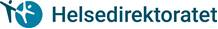 Helsedirektoratet
[Speaker Notes: Skal dette være et eget pakkeforløp? Må ses opp mot Nasjonal faglig retningslinje for avrusning. Viktig å peke på ressursene i gruppa – uansett produkt vi lander på. Planlagt flere arbeidsgruppemøter + rådslag/høringsmøte + intern og ekstern høring.]
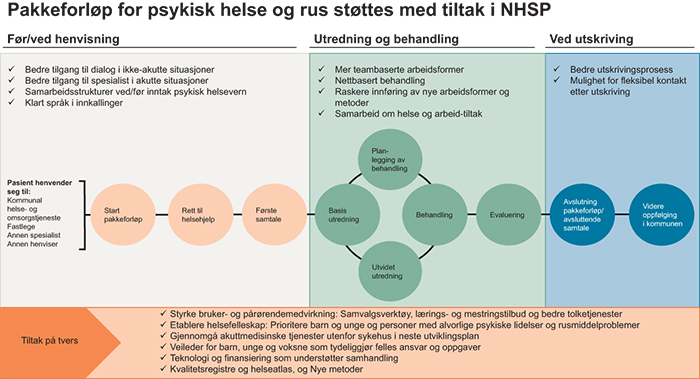 Styrke bruker- og pårørendemedvirkning: samvalgsverktøy, lærings- og mestringstilbud og bedre tolketjenester
Etablere helsefelleskap: Prioritere barn og unge og personer med alvorlige psykiske lidelser og rusmiddelidelser
Gjennomgå akuttmedisinske tjenester utenfor sykehus i neste utviklingsplan
Veiledere for barn, unge og voksene som tydeliggjør felles ansvar og oppgaver
Teknologi og finansiering som understøtter samhandling
Kvalitetsregistret og helseatlas, og Nye metoder
Helsedirektoratet
19
Sentrale fokusområder fremover
hva skiller ROP-gruppen i akuttfasen
Rusakuttmottakene sitter med mye nyttig informasjon
Ernæring og somatikk
Praktiske utfordringer i etterkant av akuttfasen
Hvordan hjelpe dem som er mest krevende
Bevisstgjøring av økonomiske konsekvenser av f.eks akuttinnleggelse
FACT og økt fokus på denne gruppen?
Samhandling og gjensidig veiledning
Relasjonen mellom tjenestene og systemkunnskap
Pårørende som ressurs
Mer fokus på funksjon, ikke diagnose
Ansvarsavklaring mellom tjenestene
Ensomhet
Redusere geografiske forskjeller
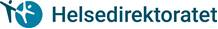 20
Veien videre
Arbeidsgruppe
Sammensatt av representanter fra 
Kommune
Brukerorganisasjoner
Spesialisthelsetjenesten
Frivillige
Hdir (byråkrater)

Mandat
utarbeide konkrete anbefalinger

Utganspunkt i 
Helsetilsynet og arbeidet i de andre pakkeforløpene. 

Oppstart
Arbeidet begynner 2020, intensjonen er å ferdigstille hovedstrategien ila våren

Se pakkeforløpene tettere sammen
Bygger på ROP – linjene .Vurdere revidering
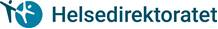 21
Takk for meg!